Odd Fellow Ordenen
SAMMEN FOR BARN I MALAWI
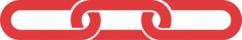 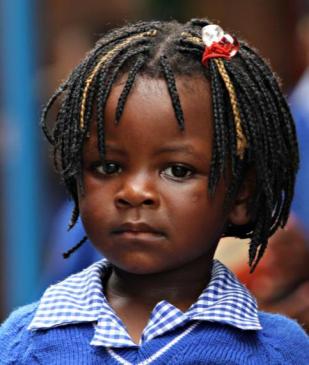 Et nasjonalt løft for våre felles budord
Å HJELPE DE TRENGENDE OG 
OPPDRA DE FORELDRELØSE
SAMMEN FOR BARN I MALAWI
Odd Fellow Ordenen
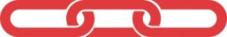 Landssaken 2011-2013

Etter en omfattende beslutningsprosess ble SOS-barnebyer valgt fordi:
Foreslått av flest distrikt
Formål i tråd med våre budord
Sak som samler Odd Fellow Ordenen i hele landet
Formål som evner å profilere Ordenen på en god måte
SOS-barnebyer har erfaring med å administrere så store prosjekter
Meget god erfaring fra samarbeidet om landssaken og Barneaksjonen i 2003
Odd Fellow Ordenen fikk mye positiv oppmerksomhet i media ved forrige landssak
[Speaker Notes: Stort engasjement og mange svært gode forslag.
Omfattende beslutningsprosess i hele Odd Fellow Ordenen]
SAMMEN FOR BARN I MALAWI
Odd Fellow Ordenen
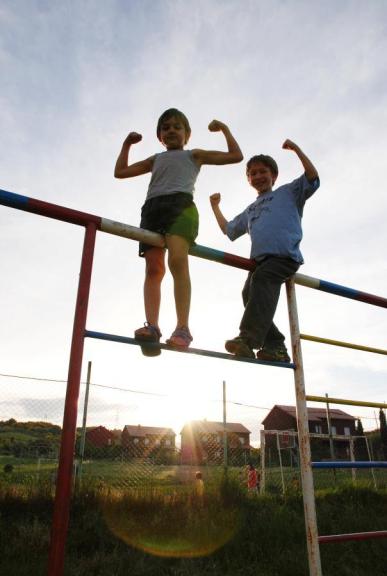 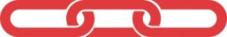 Odd Fellow Ordenens engasjement i SOS-barnebyer
Odd Fellow Ordenen har vært engasjert i drift av barnehjem både i USA og i Norge helt siden 1890
Finansierte barnebyen i El Salvador i 2003
Odd Fellow loger, 62 fadderskap
Rebekka loger, 80 fadderskap 
Viktig bidrag fra Odd Fellow Ordenen i Bergen til den norske SOS-barnebyen 
Mange medlemmer er private faddere
8 loger ga nye vaskemaskiner til San Vicente i 2009
100.000 ble gitt til Haiti i 2009
Flere aktive i Frivillige for SOS-barnebyer
[Speaker Notes: Budordene om å oppdra de foreldreløse og å hjelpe de trengende har vært dominerende i Odd Fellow Ordenens utadvendte sosiale arbeid.  Lenge før SOS-barnebyer ble etablert var Ordenen involvert i bygging og drift av barnehjem for foreldreløse både i USA og i Norge. 

Det er i pakt med disse tradisjoner at Odd Fellow Ordenen i USA og i Danmark tok lærdom av Odd Fellow Ordenen i Norge og engasjerte seg i SOS-barnebyprosjekter i hhv Cambodia og i Rwanda. Den danske Odd Fellow-barnebyen ble åpnet i mai 2011 og den ligger altså i Rwanda.

Odd Fellow Ordenen i Bergen er viktige bidragsytere til Barnebyen i Bergen. Odd Fellow Ordenen stiller opp med alt fra transport av familie til montering av møbler. I innflyttingsperioden var frivillige fra Ordenen meget betydningsfulle medhjelpere.]
SAMMEN FOR BARN I MALAWI
Odd Fellow Ordenen
Hva gjorde vi sist?
 Landssak  2001-2003 : Vi samlet inn 7,6 mill.
 Barneaksjonen i 2002: Odd Fellow deltok med bøssebærere – vi bidro med 10 mill.
 Til sammen bidro vi med NOK 17,6 mill
 2003: Grunnstensnedleggelse i et jordskjelvrammet San Vicente i El Salvador
 2005: Åpning i mai, fra Odd Fellow deltok 41 medlemmer
 2009: 30 medlemmer fra Odd Fellow besøkte San Vicente, en velfungerende barneby  med 130 barn
 Ca 500 barn er med i familieprogrammet tilknyttet barnebyen
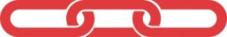 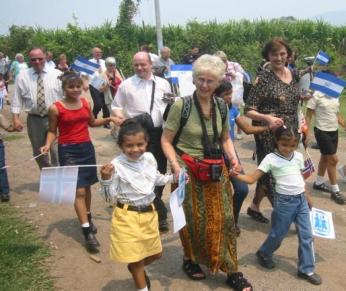 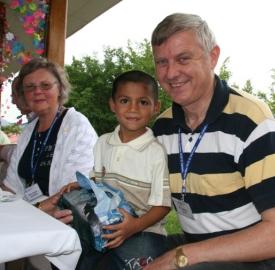 [Speaker Notes: Som nevnt har Odd Fellow Ordenen i USA og i Danmark etter mønster fra Norge tatt opp samarbeid med SOS-barnebyer.]
SAMMEN FOR BARN I MALAWI
Odd Fellow Ordenen
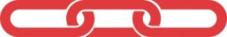 SOS-barnebyer Norge

Totale inntekter 2010: NOK 483 mill 
250 000 givere 
11 % av alle norske husstander
82 % til formålet
2 % til administrasjon
16 % til inntektsskapende arbeid
Omfattende samarbeid med 83 bedrifter
1200 skoler og barnehager støtter SOS-barnebyer.
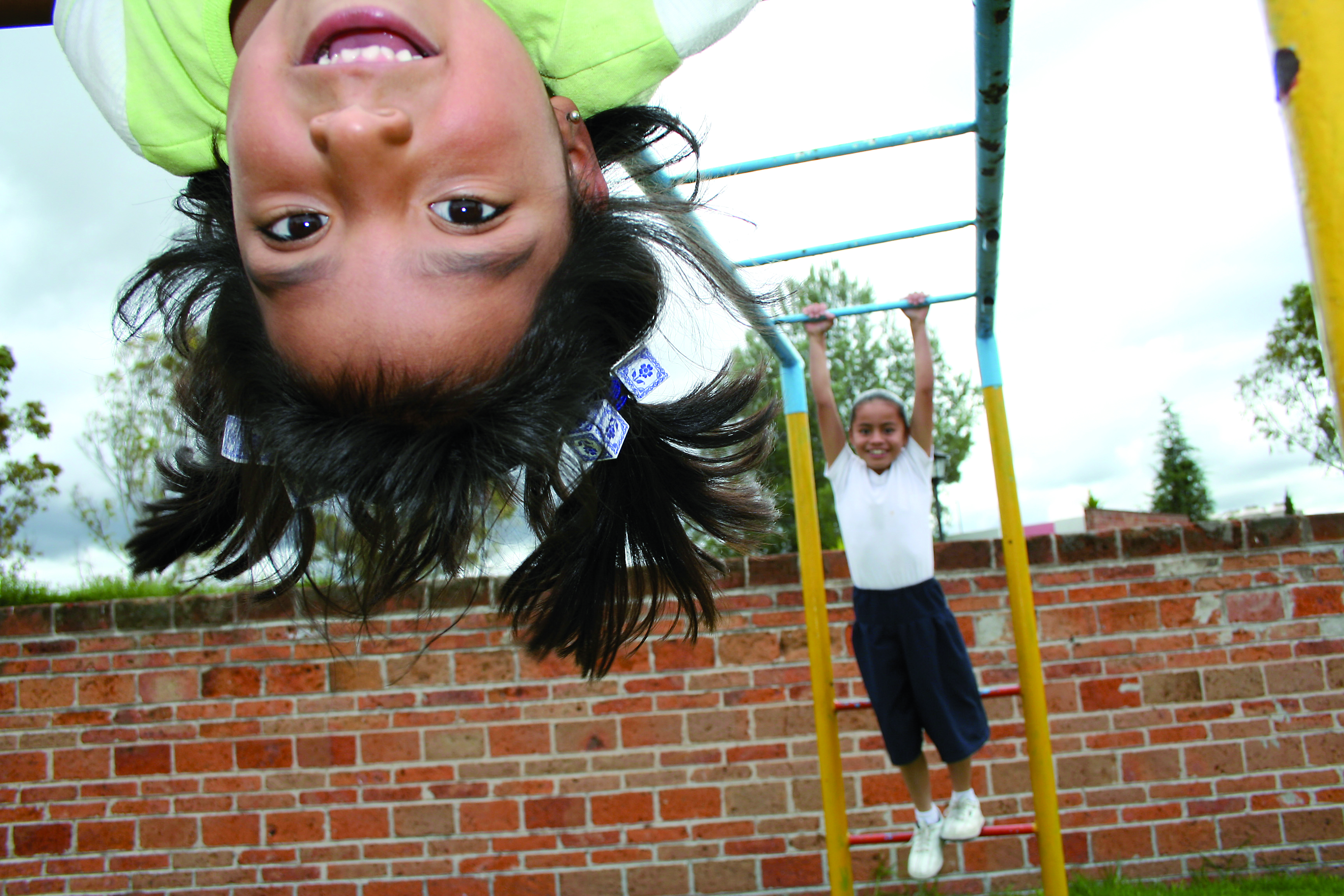 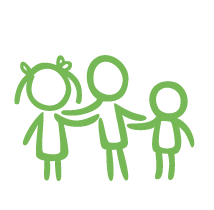 [Speaker Notes: SOS-barnebyer representerer et stort og viktig nettverk av givere som Odd Fellow Ordenen er en del av. I vårt utadvendte innsamlingsarbeid blir dette  nettverket lokalt meget viktig.]
SAMMEN FOR BARN I MALAWI
Odd Fellow Ordenen
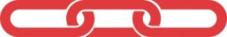 SOS-barnebyer internasjonalt

Stiftet i 1949 i Østerrike av Herman Gmeiner 
I dag i 132 land og over 2000 prosjekter
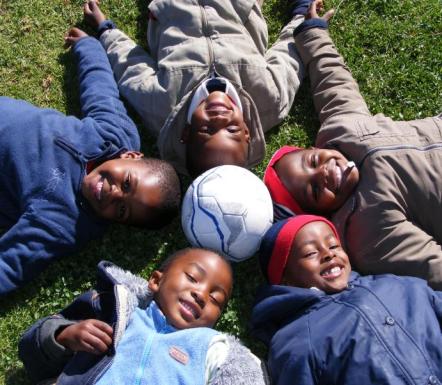 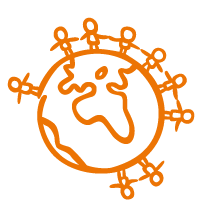 [Speaker Notes: Ønsket å hjelpe foreldreløse barn etter 2. verdenskrig
Samlet inn penger og bygde første barneby i Imst i Østerrike. 
Den er fortsatt full av barn.

I dag er SOS-barnebyer i 132 land:  
Driver barnebyer, barnehager skoler, yrkesskoler, 
medisinske senter, familie- og nødhjelpsprogram
Rundt en million barn og deres familier får hjelp gjennom 
SOS-barnebyers arbeid]
SAMMEN FOR BARN I MALAWI
Hva er utfordringen denne gang?
SAMMEN FOR BARN I MALAWI
Odd Fellow Ordenen
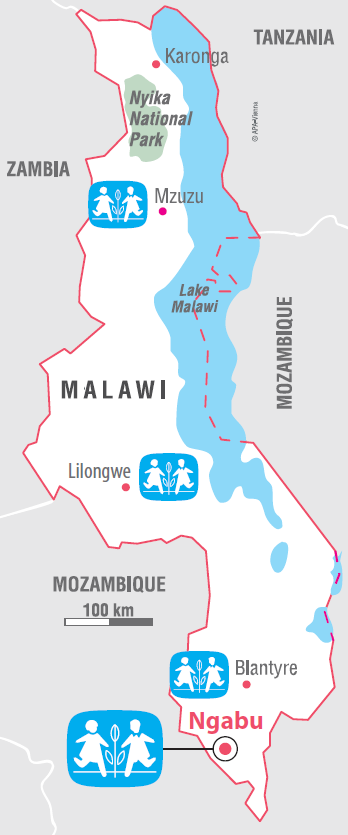 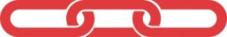 Realisere en ny Odd Fellow-barneby i Malawi

Den nye Odd Fellow-barnebyen skal bygges i Ngabu, som ligger langt syd i Malawi
Det er i dag tre SOS-barnebyer i Malawi
Landbruk er viktig 
Hiv/aids og underernæring er en stor utfordring
Antall innbyggere: ca 15 millioner
Levealder: 54,6 år 
Analfabeter: 36 % over 15 år 
Foreldreløse barn: 1.1 millioner hvorav 37 % er foreldreløse pga aids
[Speaker Notes: Malawi er et av NORADS hovedsamarbeidsland. I 2009 bidro Norge med ca 400 mill kroner til Malawi.  Midlene ble kanalisert både direkte til myndighetene men også gjennom ulike organisasjoner, også SOS-barnebyer. Mange bidrar i samarbeidet og erfaringene er gode, men selvsagt utfordrende.

SOS-barnebyer Norge har tidligere finansiert byggingen av SOS-barnebyen i Blantyre i Malawi, hovedbidragsytere den gang var OBOS og lokalsamfunnet på Kongsberg gjennom Kongsberg Jazzfestival. Erfaringene er positive.]
SAMMEN FOR BARN I MALAWI
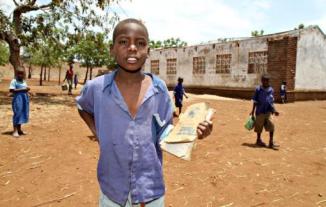 Odd Fellow Ordenen
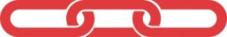 Odd Fellow Ordenens budord trengs i Malawi

De foreldreløse og sårbare barna vil få et trygt hjem i en SOS-barneby
Barna vil få utdanning og yrkesopplæring, det er også oppdragelse
I lokalsamfunnet rundt SOS-barnebyen får de trengende barnefamiliene hjelp til å forebygge familieoppløsning og foreldreløshet
La oss se på en modell fra Blantyre i Malawi
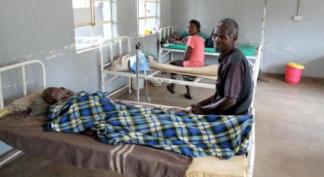 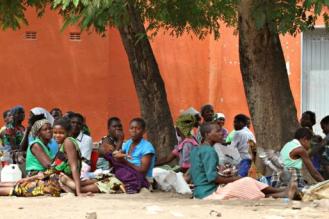 [Speaker Notes: En SOS-barneby med programmer innen omsorg, utdanning, helse og styrking av barns rettigheter; Målet med tiltakene er å gi barn et trygt hjem – enten i egen familie eller i en SOS-familie – slik at de utvikler seg til selvstendige voksne som bidrar til samfunnet sitt.]
SAMMEN FOR BARN I MALAWI
Odd Fellow Ordenen
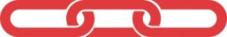 Den nye Odd Fellow-barnebyen i Ngabu 

15 SOS-familiehus, 150 barn 
Barna skal bo der til de klarer seg selv
Biologiske søsken skilles ikke
Alle SOS-barn får skolegang og yrkesopplæring
Barnebyen skal være en modell for samfunnet rundt
Barnehage, skole og yrkesskole for ca 600 barn og unge årlig
Klinikk/Opprustning av det lokale sykehuset
Etablere et familieprogram for å styrke kapasiteten til omsorgspersonene i utsatte familier i lokalsamfunnet. Ved full kapasitet vil familieprogrammet hjelpe ca 2000 barn
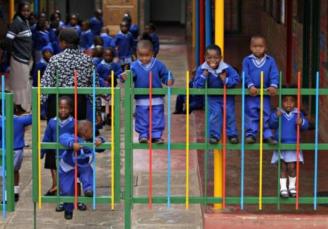 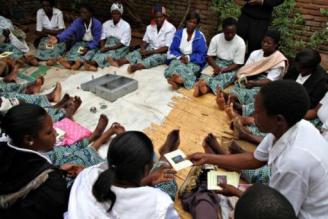 SAMMEN FOR BARN I MALAWI
Odd Fellow Ordenen
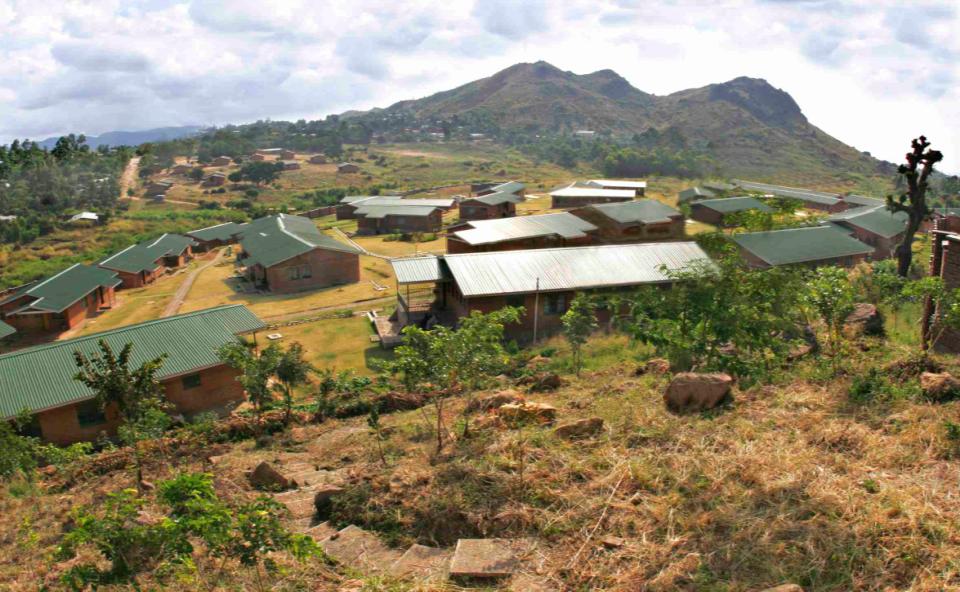 SOS-yrkesskole: 
160 ungdommer
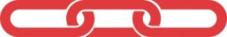 SOS-familieprogram: For 2000 av de mest sårbare barna og deres familier
SOS-barneby  for 150 foreldreløse barn
SOS-barnehage for 90 barn. De fleste fra lokalsamfunnet
SOS-grunnskole:
360 barn hvorav 40 med spesielle behov
[Speaker Notes: Dette er SOS-barnebyen i Malawi, men tallene som her er tatt med illustrerer dimensjonene i Odd Fellow Ordenens SOS-barneby i Malawi.

De blå tallene viser arbeidet med trygge hjem, mens de røde viser utdanningstiltakene.

De mest sårbare barna får en familie og et trygt hjem gjennom SOS-barnebyen. SOS-familieprogrammet styrker familier i nærmiljøet slik at de selv kan bli i stand til å gi barna sine god omsorg. Barna får en stabil og god oppvekst med trygge omsorgspersoner og søsken der de bor. I tillegg skal vi sørge for helse-, omsorgs- og utdanningstilbud og styrking av barns rettigheter. Vi former fremtiden og utvikler lokalsamfunnet til barna basert på 60 års arbeid innen barneomsorg.]
SAMMEN FOR BARN I MALAWI
Odd Fellow Ordenen
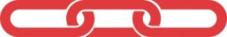 Informasjonsheftet inneholder: 
Appeller
 Malawi og Ngabu
 Aksjonen og de tre faser
 Ansvar og roller
 Grunnstensnedleggelsen
 SOS-barnebyer
 Et tilbakeblikk på Landssaken 2003
 Organisering
[Speaker Notes: Arbeidsgruppen i Sammen for barn i Malawi har laget et informasjonshefte til innsikt og motivasjon. Alle Distriktets kontaktpersoner har fått tilsendt i overkant av 100 eksemplarer. Disse skal leveres ut til alle loger sammen med en presentasjon om Landssaken. Dersom de selv ikke får gitt informasjonen  så skal de avklare dette med logens kontaktperson for Landssaken som vil kunne informere og foreta fordelingen.]
SAMMEN FOR BARN I MALAWI
Odd Fellow Ordenen
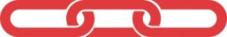 [Speaker Notes: Prosjektet er døpt Sammen for barn i Malawi og vi har delt det opp i tre ulike faser. Landssaken 2011-2013 representerer første fase
i aksjonen Sammen for barn i Malawi, og eies helt og holdent av Odd Fellow Ordenen. Målsettingen er å samle inn 500 kroner i gjennomsnitt per medlem. Til sammen vil dette bidra til over 11 millioner kroner til den nye Odd Fellow-barnebyen i Ngabu.
Fase 2 er fadderrekruttering i regi av SOS-barnebyer. Høsten 2012 skal SOS-barnebyer gjennomføre en stor kampanje for å rekruttere flere faddere. Vi i Odd Fellow Ordenen ønsker å etterleve våre budord, og vi vil derfor hjelpe SOS-barnebyer ved å stille vår kapasitet og vårt nettverk til disposisjon i arbeidet med å rekruttere nye faddere.
Fase 3: Våren 2013 gjennomføres det en nasjonal innsamlingsaksjon, som en siste innspurt i finansieringen av den nye Odd Fellow-barnebyen i Ngabu. Når denne aktiviteten er overstått skal barnebyen være sluttfinansiert. Vår innsats vil gi 150 barn et trygt hjem og over 2000 barn vil få støtte gjennom famileprogrammet.]
SAMMEN FOR BARN I MALAWI
Fase 1, Landssaken 2011-2013
Odd Fellow Ordenen
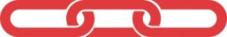 Sammen for barn i Malawi –Fase 1

Formål med Landssaken: Finansiere en ny SOS-barneby i Malawi
Gi de mest sårbare barna muligheten til å vokse opp i et trygt hjem
Gir oss anledning til å vise vår utadrettede humanitære grunntanke i praksis
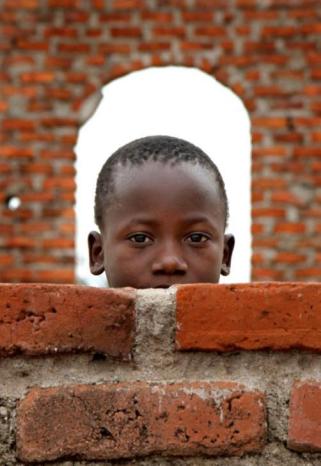 SAMMEN FOR BARN I MALAWI
Fase 1, Landssaken 2011-2013
Odd Fellow Ordenen
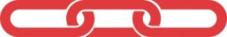 Hva skal til for å lykkes?
Vi må samle inn totalt 20 MNOK for å fullfinansiere barnebyen
Ved fase 1 – Landssaken: Samle inn minimum 500 kroner i gjennomsnitt per medlem fra 2011 til 2013
De innsamlede midlene skal overføres til en egen bankkonto: Landssak 2011-2013
	1203 43 05313 merket logenavn
Vi er avhengig av en konkret innsats i hver enkelt loge
Det er opp til hver enkelt loge å avgjøre hvordan dere ønsker å samle inn bidrag: Sosialaftener, utlodning på ettermøter, salg av solsikkepins eller andre forslag
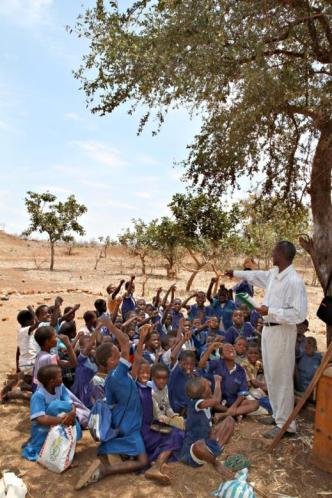 SAMMEN FOR BARN I MALAWI
Fase 1, Landssaken 2011-2013
Odd Fellow Ordenen
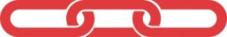 Ansvar og roller: Distriktet

Det er utnevnt  kontaktperson for Landssaken i hvert enkelt distrikt
Kontaktpersonen har som oppgave å:
- Bistå logene med planlegging av en realistisk innsamlingsplan
- Tilby logene å presentere Landssaken og dens formål
- Følge opp innsamlingsresultatene i hver loge
- Løpende oppdatere seg på aksjonen ved å følge med på våre nettsider
DSS skal i samarbeid med distriktets kontaktperson og Storrepresentantene bidra til inspirasjon og motivasjon i distriktet og logene
Aksjonen skal være et fast punkt på Distriktsrådets saksliste
SAMMEN FOR BARN I MALAWI
Fase 1, Landssaken 2011-2013
Odd Fellow Ordenen
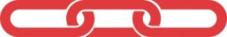 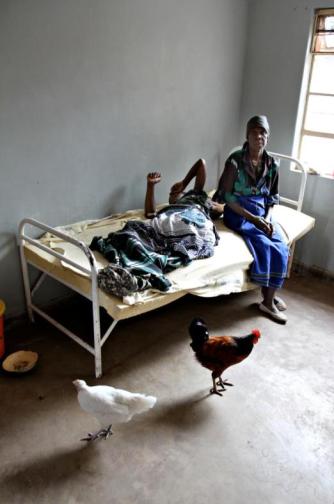 Ansvar og roller: Loger

Utnevne en kontaktperson for Landssaken i hver loge
Kontaktpersonen vil i samarbeid med distriktets kontaktperson og SOS-barnebyer være en viktig motivator
Kontaktpersonen skal sørge  for at det blir avholdt en presentasjon om  aksjonen Sammen for barn i Malawi
Det lokale sykehuset i Ngabu
SAMMEN FOR BARN I MALAWI
Fase 2, Fadderrekruttering
Odd Fellow Ordenen
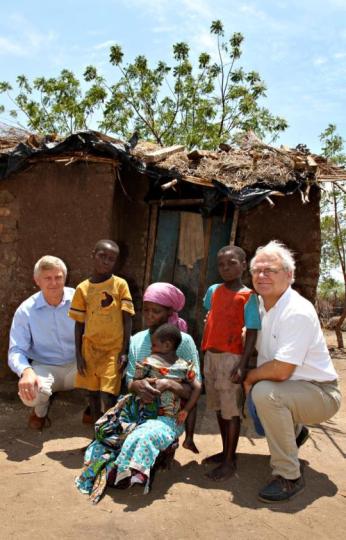 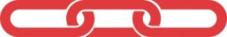 Sammen for barn i Malawi –Fase 2

TV 2s Artistgalla for SOS-barnebyer: - Mange fadderrekrutteringsaktiviteter med 
frivillige, faddere og Odd Fellow Ordenen
Fadderrekrutteringsuke 2012: 49/50
1300 faddere til Odd Fellow-barnebyen
- Først bidra til bygging, deretter til oppvekst og 
   oppdragelse for barna i barnebyen
Gi SOS-barnebyer en hjelpende hånd i fadderrekrutteringen  tilknyttet  TV 2s Artistgalla
På besøk hos en familie i Ngabu
[Speaker Notes: Fase 2 er fadderrekruttering i regi av SOS-barnebyer. Høsten 2012 skal SOS-barnebyer gjennomføre en stor kampanje for å rekruttere flere faddere. Vi i Odd Fellow Ordenen ønsker å etterleve våre budord, og vi vil derfor hjelpe SOS-barnebyer ved å stille vår kapasitet og vårt nettverk til disposisjon i arbeidet med å rekruttere nye faddere.]
Lysmarkeringen «Tenn et håp – tenn barnas lys»
blir en del av TV 2s Artistgalla i 2012
SAMMEN FOR BARN I MALAWI
SAMMEN FOR BARN I MALAWI
Fase 2, Fadderrekruttering
Odd Fellow Ordenen
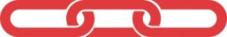 Tenn et håp – tenn barnas lys

I de lokalsamfunn hvor det er Ordenshus, inviteres Ordenens søstre og brødre, SOS-faddere, SOS-frivillige og alle andre til en markering av:
- Den Gyldne Leveregels betydning for barn og unge over hele verden
- Odd Fellow Ordenens budord og hva de betyr for barn og unge
- SOS-barnebyer
Hvordan markere? Dette er mulighetenes aften!
- Ved å tenne et lys og dermed tenne  håp
- Med sangkor og korpsmusikk
- Med allsang
- Med en appell for håp og lys
- Med et varmt ønske om en god jul
[Speaker Notes: Dette er mulighetenes aften fordi:
Mulighet for tusenvis av barn i Ngabu og i resten av verden
Mulighet til å hjelpe de trengende og oppdra de foreldreløse
Mulighet til markering av Odd Fellow Ordenens verdier og det oppdrag som budordene representerer
Mulighet til å invitere venner og bekjente til en verdifull og viktig markering
Mulighet til å sette offentlighetens positive lys på Odd Fellow Ordenen og samarbeidet med SOS-barnebyer
Fordi
Tenn et håp – tenn barnas lys er i tråd med julens budskap
Arrangementene vil sette en verdifokus i 87 lokalsamfunn vel en uke før jul
Dette vil engasjere pressen og media
Mulighet for at også TV 2 blir begeistret]
SAMMEN FOR BARN I MALAWI
Odd Fellow Ordenen
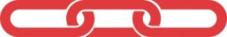 Sammen for barn i Malawi –Fase 3
- Siste innspurt i finansieringen av den nye Odd Fellow-barnebyen i Ngabu
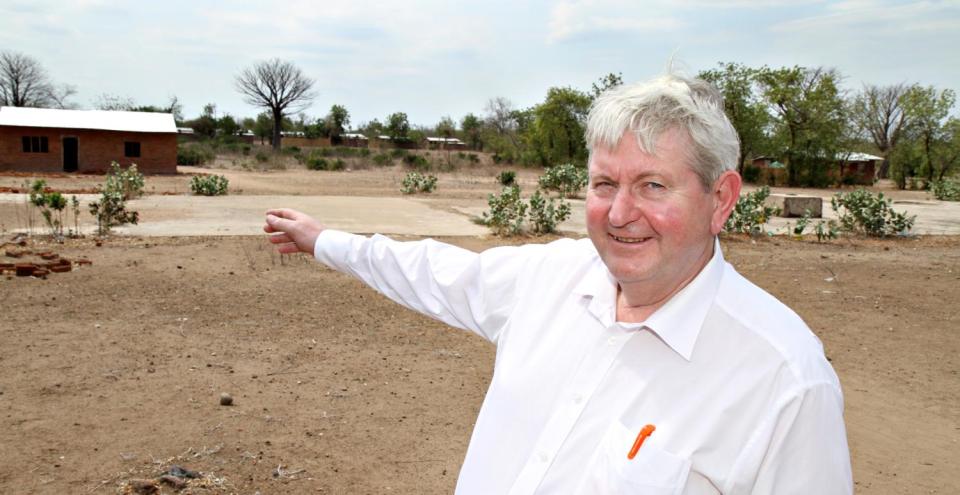 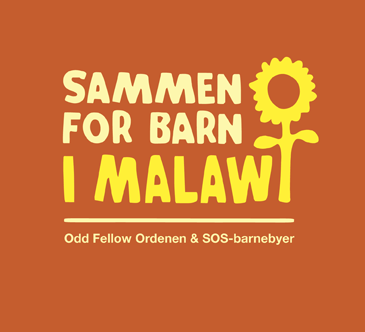 [Speaker Notes: Siste innspurt for å nå vår felles målsetning om en ny Odd Fellow-barneby i Malawi.Dette er en fase som trer i kraft først våren 2013 så vi har ingen detaljer på plass per i dag. Men vi skal gjennomføre en landsomfattende innsamlingsaksjon som SOS-barnebyer er ansvarlig for og som vi skal planlegge sammen.]
SAMMEN FOR BARN I MALAWI
Fase 3, Nasjonal Innsamlingsaksjon
Odd Fellow Ordenen
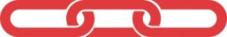 Landsomfattende innsamlingsaksjon våren 2013

Samle inn resterende beløp for å nå 20 mill
Aksjonsuke med hovedaksjonsdag den 20.april 
SOS-barnebyer har hovedansvaret for organiseringen
Informasjonsstand 
Inngå avtaler med eksterne samarbeidspartnere slik at vi kan plassere bøsser og produkter i butikker og få relevante og godt synlige plasser for våre stands 
Unik mulighet til å synliggjøre Odd Fellow Ordenen 
Følg Sammen for barn i Malawi på oddfellow.no , Landssaken
Når denne aktiviteten er overstått vil vår innsats gi 150 barn et trygt hjem og over 2000 barn vil få støtte gjennom familieprogrammet
SAMMEN FOR BARN I MALAWI
Avslutningsmarkering den 15.mai 2013 
med hundrevis av barn i solsikketog - Solsikkefest på Eidsvoll plass
Odd Fellow Ordenen
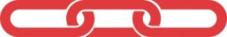 SAMMEN FOR BARN I MALAWI
Odd Fellow Ordenen
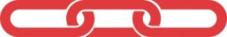 Vi klarte det i El Salvador – og nå skal vi klare det i Ngabu!
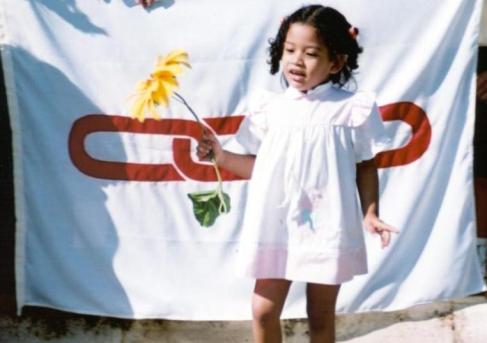 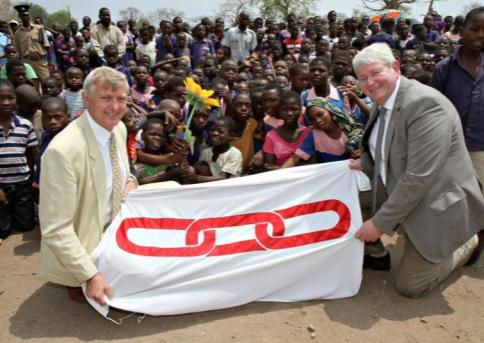 [Speaker Notes: De Tre Kjedeledd har i snart 200 år vært et sterkt symbol for hjelp og støtte til foreldreløse barn. Slik solsikken trenger vann og næring for å vokse seg fine trenger barn Vennskap og Kjærlighet fra voksne.]
SAMMEN FOR BARN I MALAWI
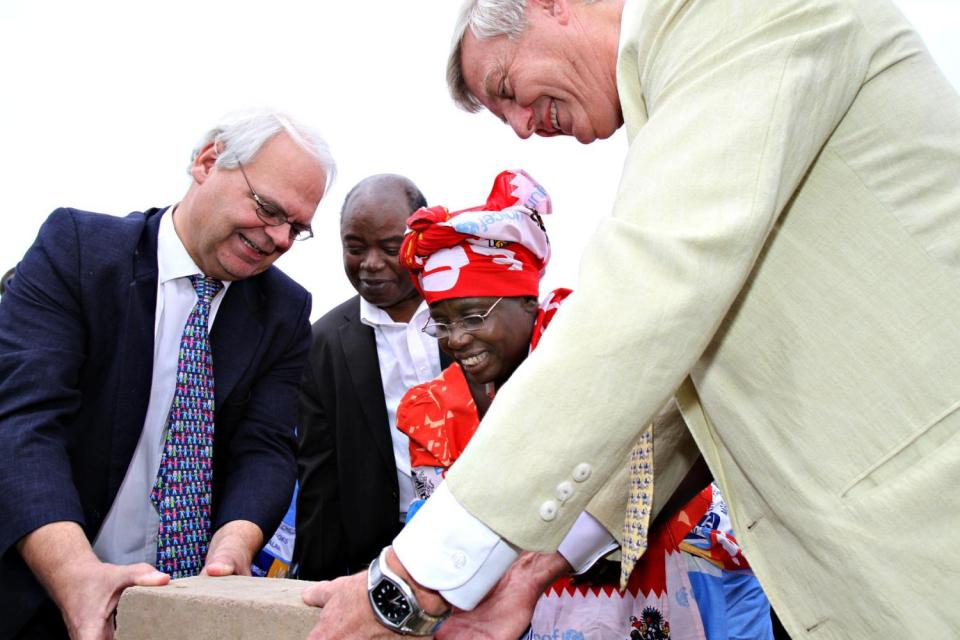 ”En grunnsten for Vennskap og Kjærlighet”
sa Malawis barneminister
Odd Fellow Ordenen
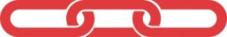 Vi klarte det i El Salvador – og nå skal vi klare det i Ngabu!
[Speaker Notes: I oktober 2011 reiste representanter fra Odd Fellow Ordenen og SOS-barnebyer til Malawi for å stifte bekjentskap med lokale samarbeidspartnere, og sammen legge grunnstenen for Odd Fellow-barnebyen i Ngabu. Den norske delegasjonen som reiste til Malawi, bestod blant annet av Odd Fellow Ordenens Stor Sire, Morten Buan, Stor Sekretær, Steinar Jansen, og generalsekretær i SOS-barnebyer, Svein Grønnern.
Det var knyttet stor spenning til seremonien, som hadde samlet over 600 barn, foreldre og besteforeldre, samt flere skoler i distriktet. Det var et stort symbolsk øyeblikk hvor store og små strømmet til for å få et glimt når Stor Sire Morten Buan, Svein Grønnern og barneministeren sammen la ned stenen.]
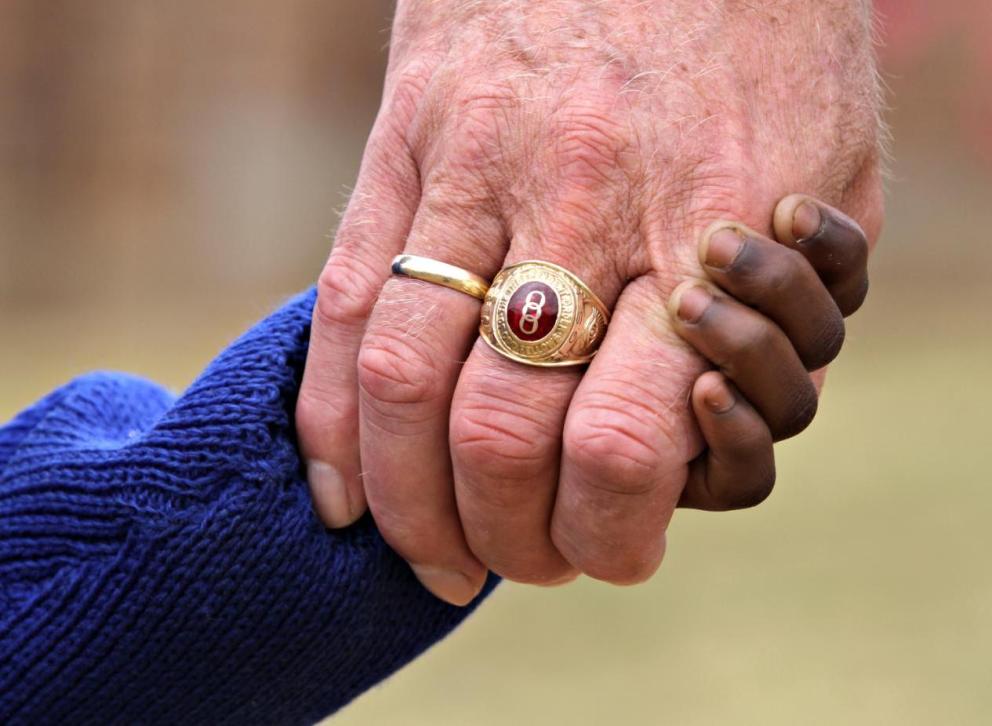